Chapter ThreeContinuous Distributions
Uniform distribution (continuous
Inprobability theory and statistics, the continuous uniform distribution or a rectangular distribution, is a distribution that has constant probability. Uniform distribution is a family of symmetric probability distributions such that for each member of the family, all intervals of the same length on the distribution's support are equally  probable. The continuous uniform distribution is the probability distribution of random number selection from the continuous interval between a and b.
Probability density function
The p.d.f
To prove the f(x) of uniform distribution is p.d.f, that is
Cumulative distribution function
Cumulative distribution
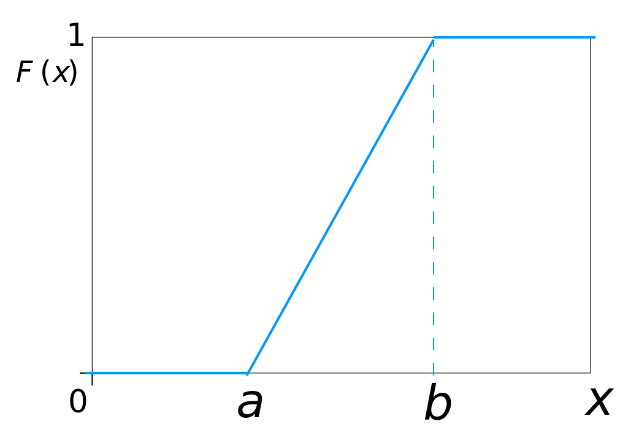 C.D.F
Expectation and Variance
Example 3.1Suppose in a quiz there are 30 participants. A question is given to all 30 participants and the time allowed to answer it in 25 seconds. Find the probability of participants responds within 6 seconds